Lze lépe zadávat veřejné zakázky?

Mgr. Jiří Šimon
Konference CzechMed
Praha 21. 3. 2019
Mgr. Jiří Šimon
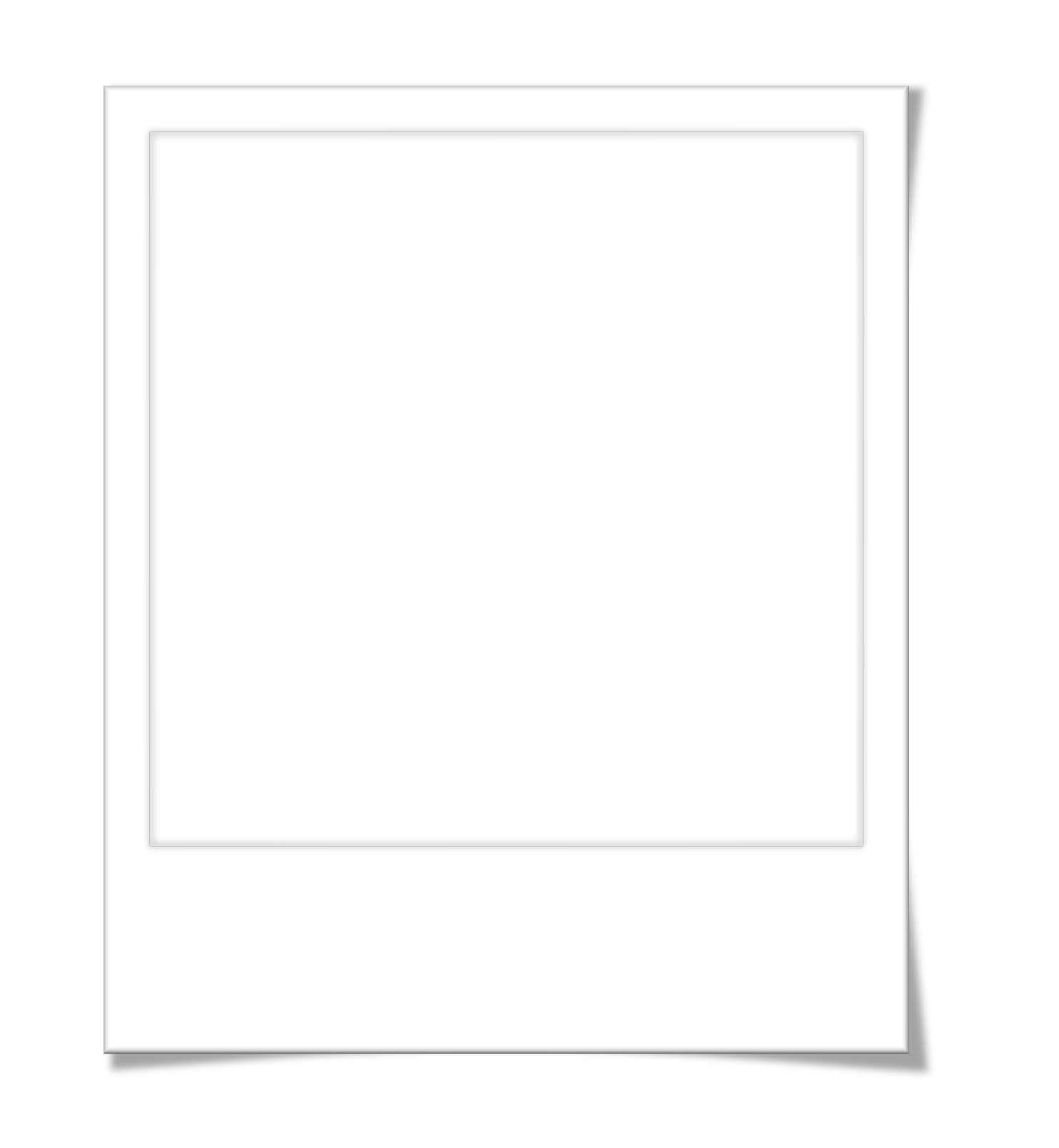 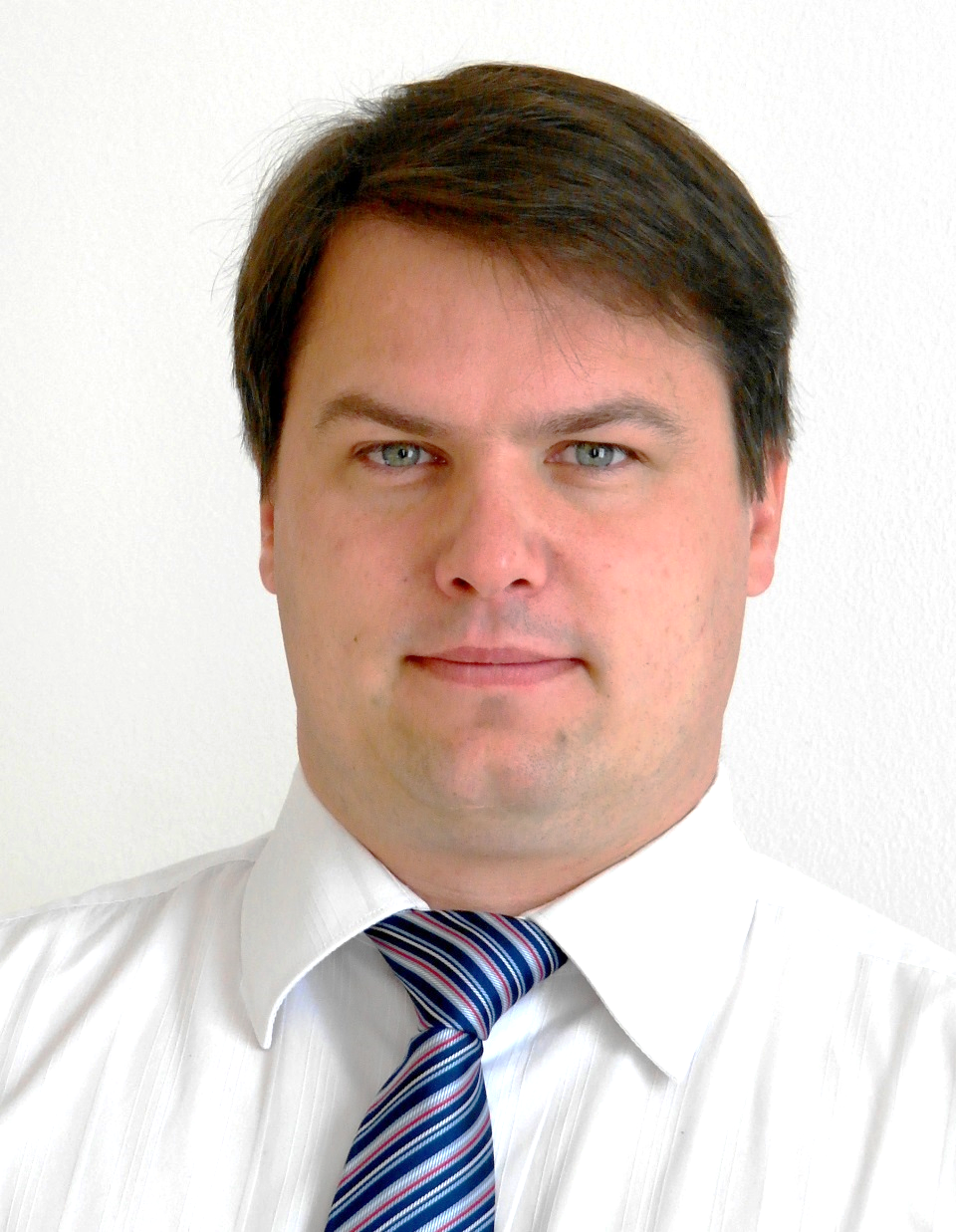 Ministerstvo zemědělství (od 2014)
ředitel Odboru pro veřejné zakázky
Ministerstvo pro místní rozvoj (od 2010)
referent a vedoucí oddělení metodiky ZVZ
Best Value Procurement – B-certificate (2018)
Certified Public Procurement Expert 
Executive Academy Wien (2019)
Obsah mého příspěvku
Příprava veřejné zakázky
Společensky odpovědné zadávání
Kvalitativní hodnocení nabídek
Metoda Best Value Approach
Klasická příprava zadávacího řízení v roce 2019 …
… cesta nejmenšího odporu
„Recyklace zadávacích podmínek“
„Recykluji“ zadávací podmínky předchozí zakázky, popřípadě celou zadávací dokumentaci vč. smlouvy
Dosud vše fungovalo…, nikdo si nestěžoval…, nějak to dopadlo
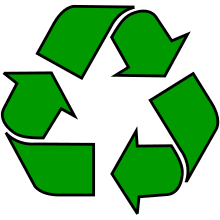 „Inspirace jinými…“
Stáhnu zadávací podmínky důvěryhodného zadavatele a drobně poupravím…
Kombinací více dobrých řešení … 				      								  …vznikne jistě ještě lepší…
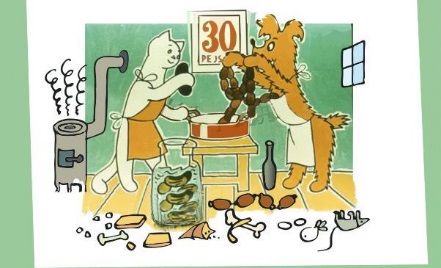 Nechám si vše zpracovat „na klíč“
Externí experti vše připraví…, my tomu přece nerozumíme…, oni tomu rozumí a dostanou zaplaceno…, nemáme kapacitu…
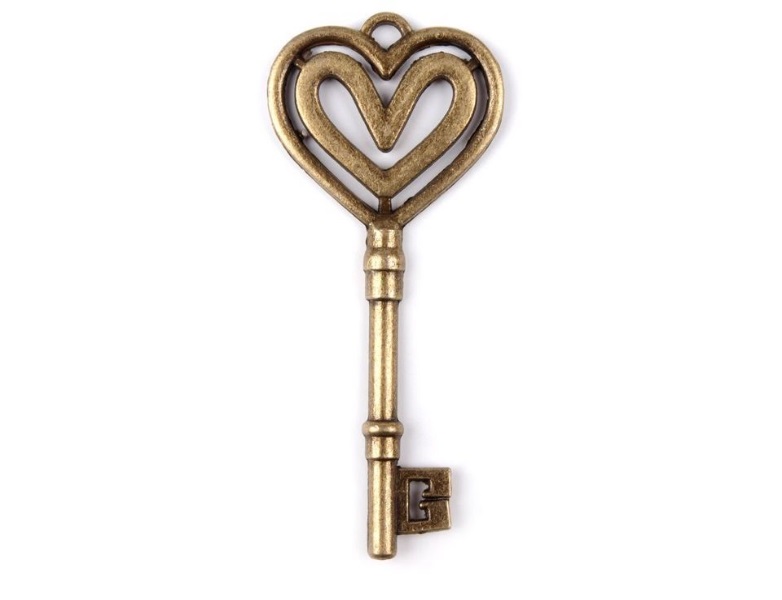 Vše vypadá tak jako vždy, zadávací dokumentace schválena, zahájeno zadávací řízení …
… a doufáme, že podepíšeme smlouvu. 

			…pak už se to nějak zařídí…

… lépe to přeci v zakázkách nejde…
Nemáme čas přemýšlet o tom, co skutečně potřebujeme …			… jsme příliš zaneprázdnění
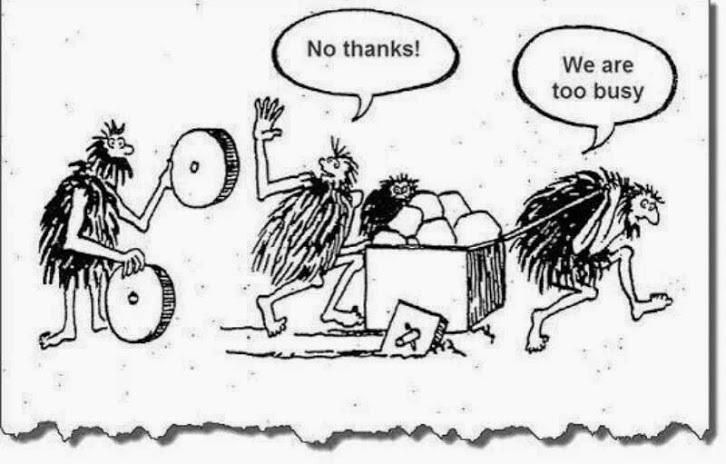 Natož přemýšlet o inovacích…
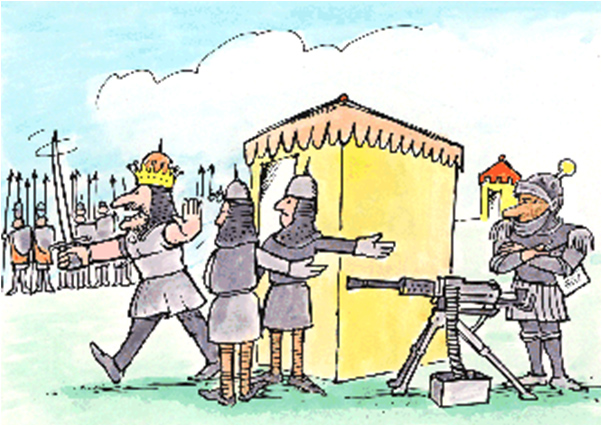 Soustředíme se výhradně na pořizovací cenu …
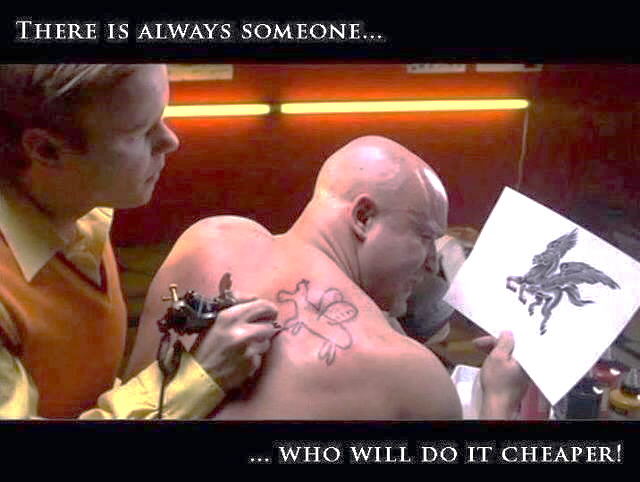 V hodnocení „jen na cenu“ jsme nejlepší v EU
Aby však byla i kvalita…
Podobné starosti však řeší / řešilii v ostatních zemích
jen se inspirovat…
„Nové DNA veřejného zadávání“ (CCS UK)
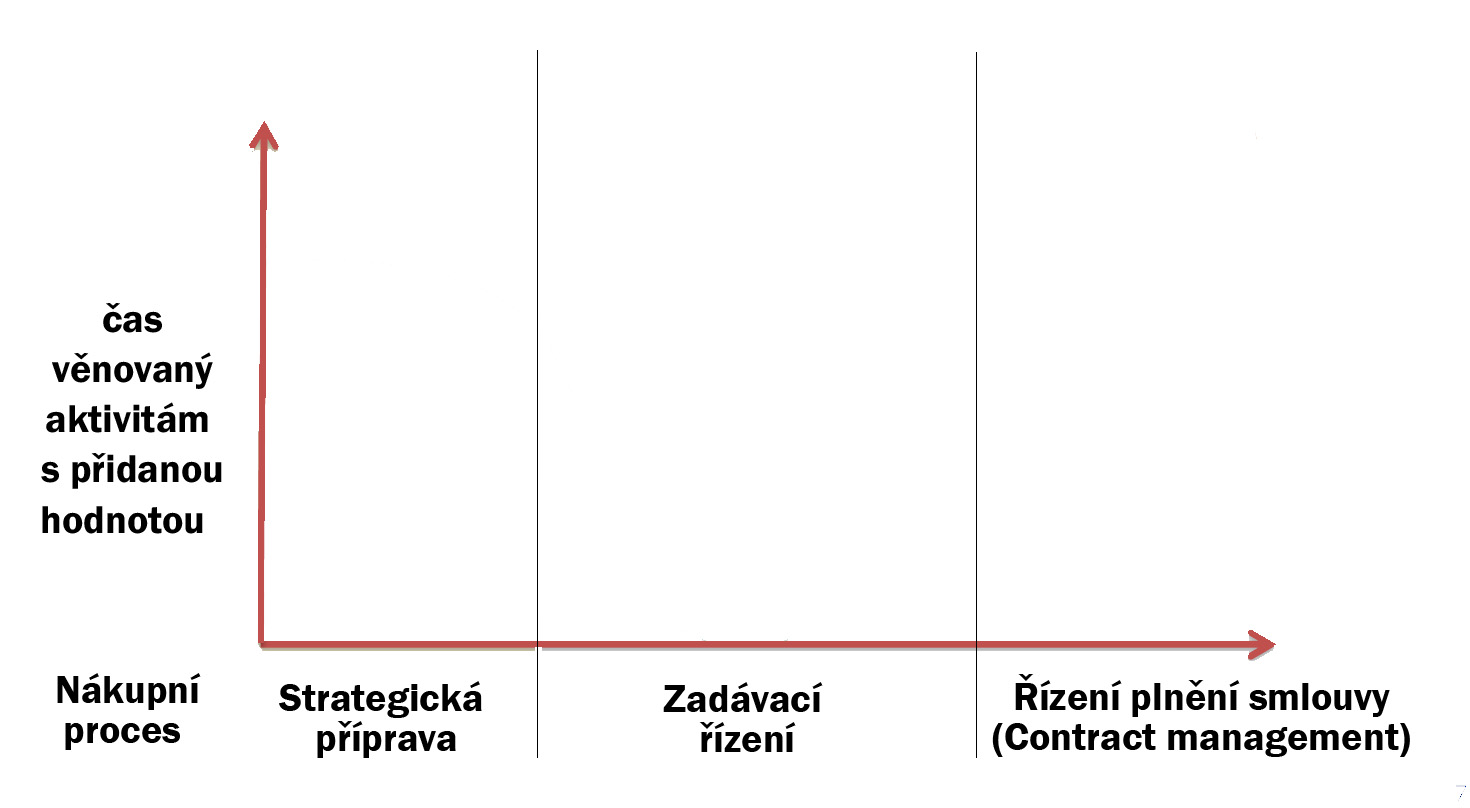 „Nové DNA veřejného zadávání“ (CCS UK)
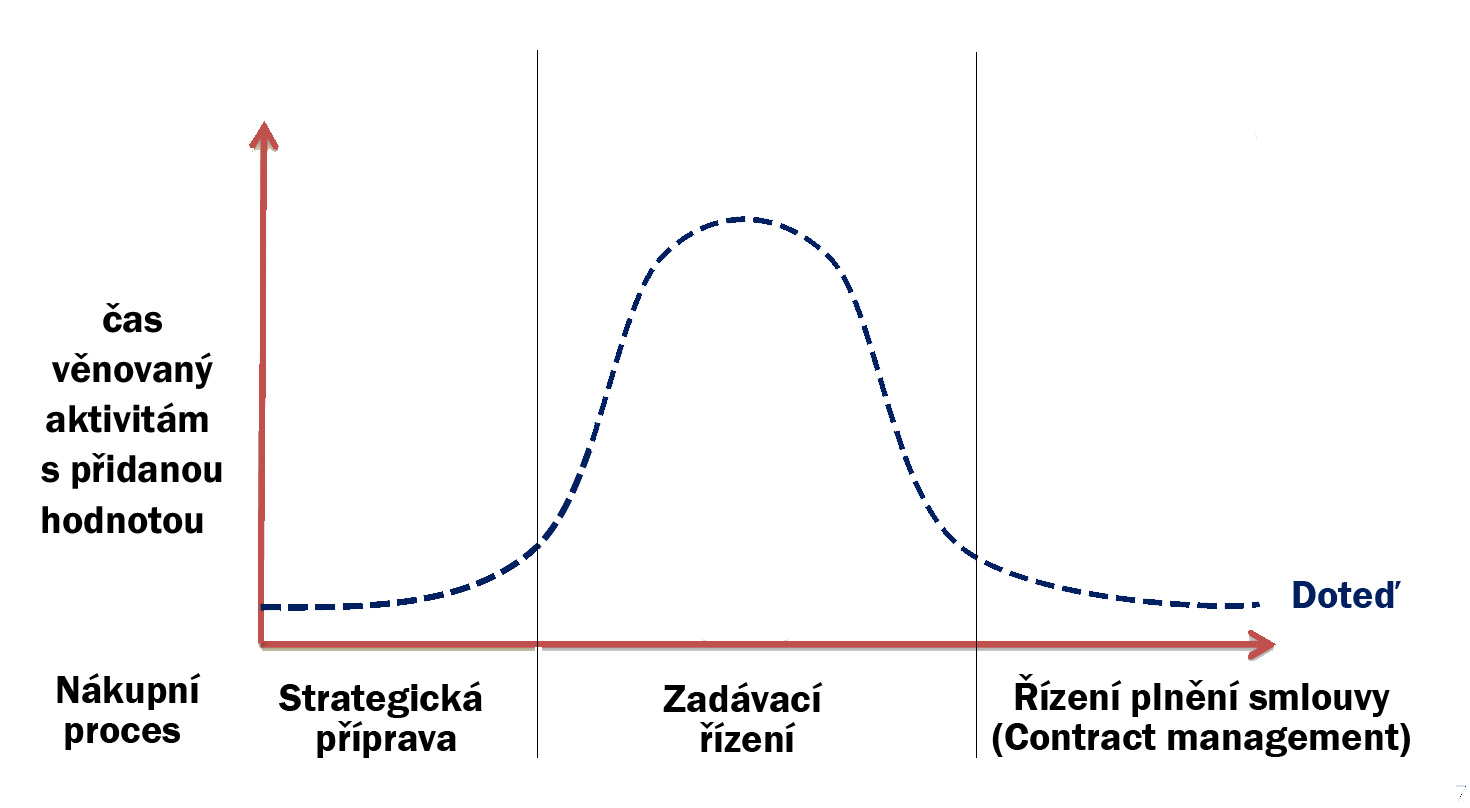 „Nové DNA veřejného zadávání“ (CCS UK)
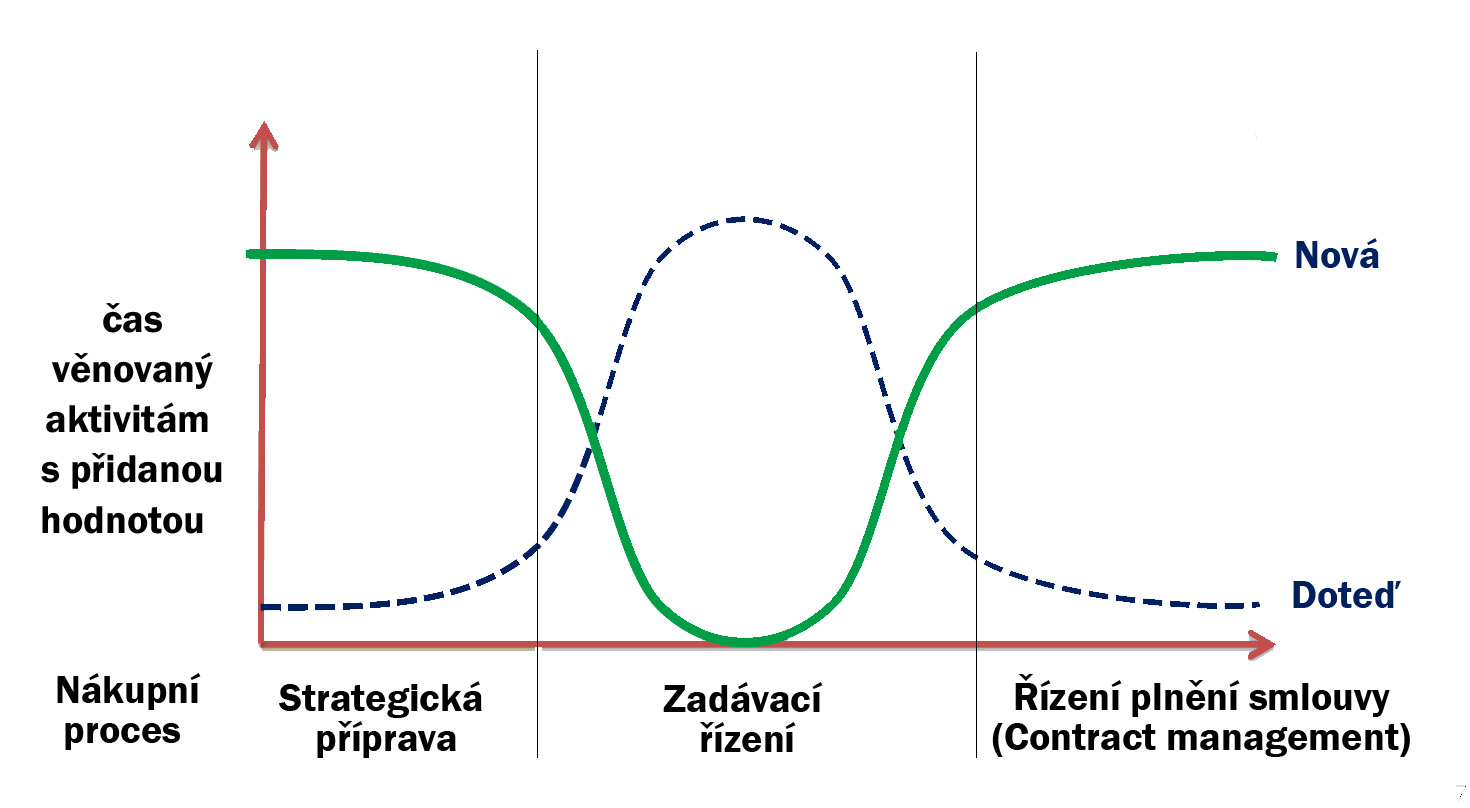 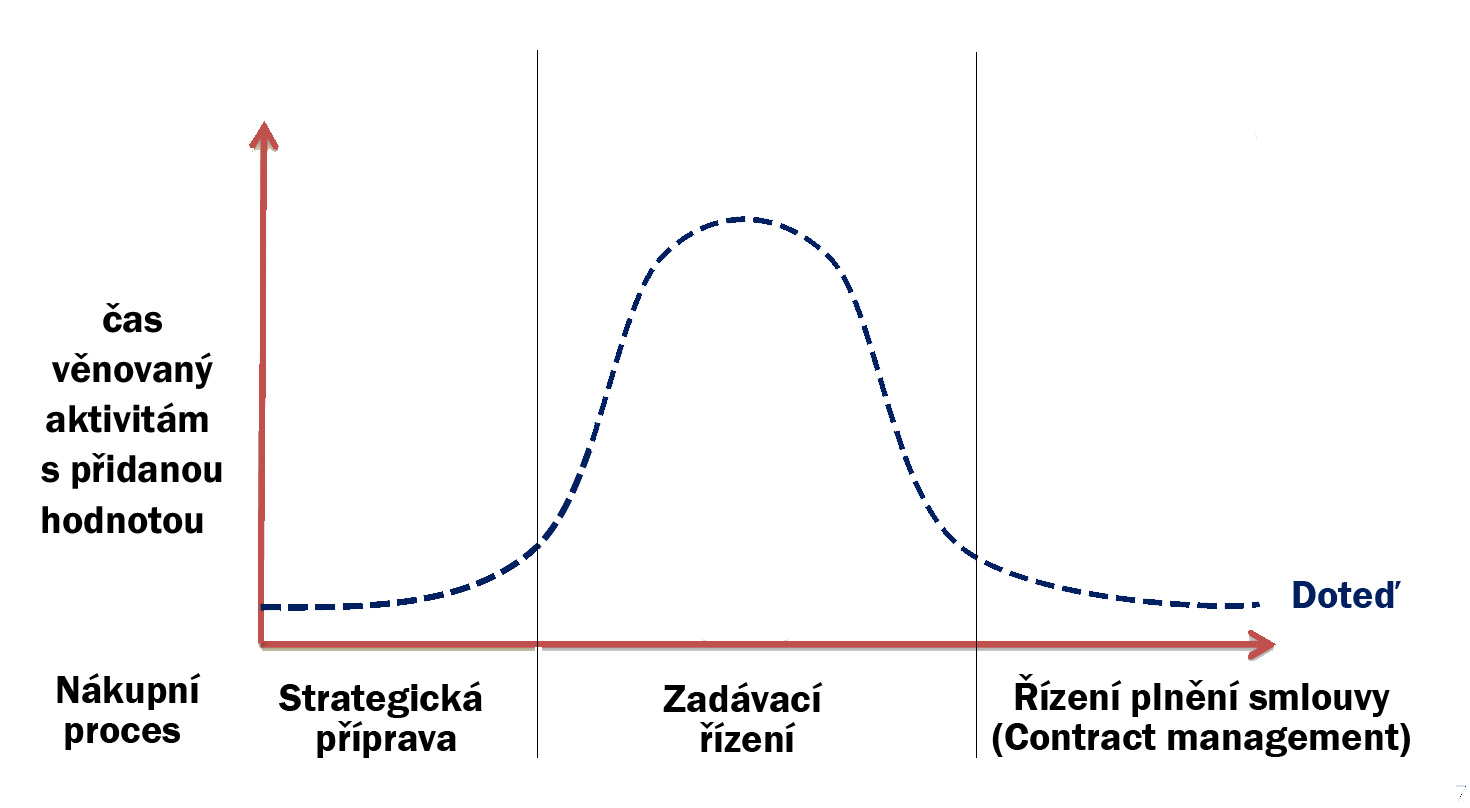 „Nové DNA veřejného zadávání“ (CCS UK)
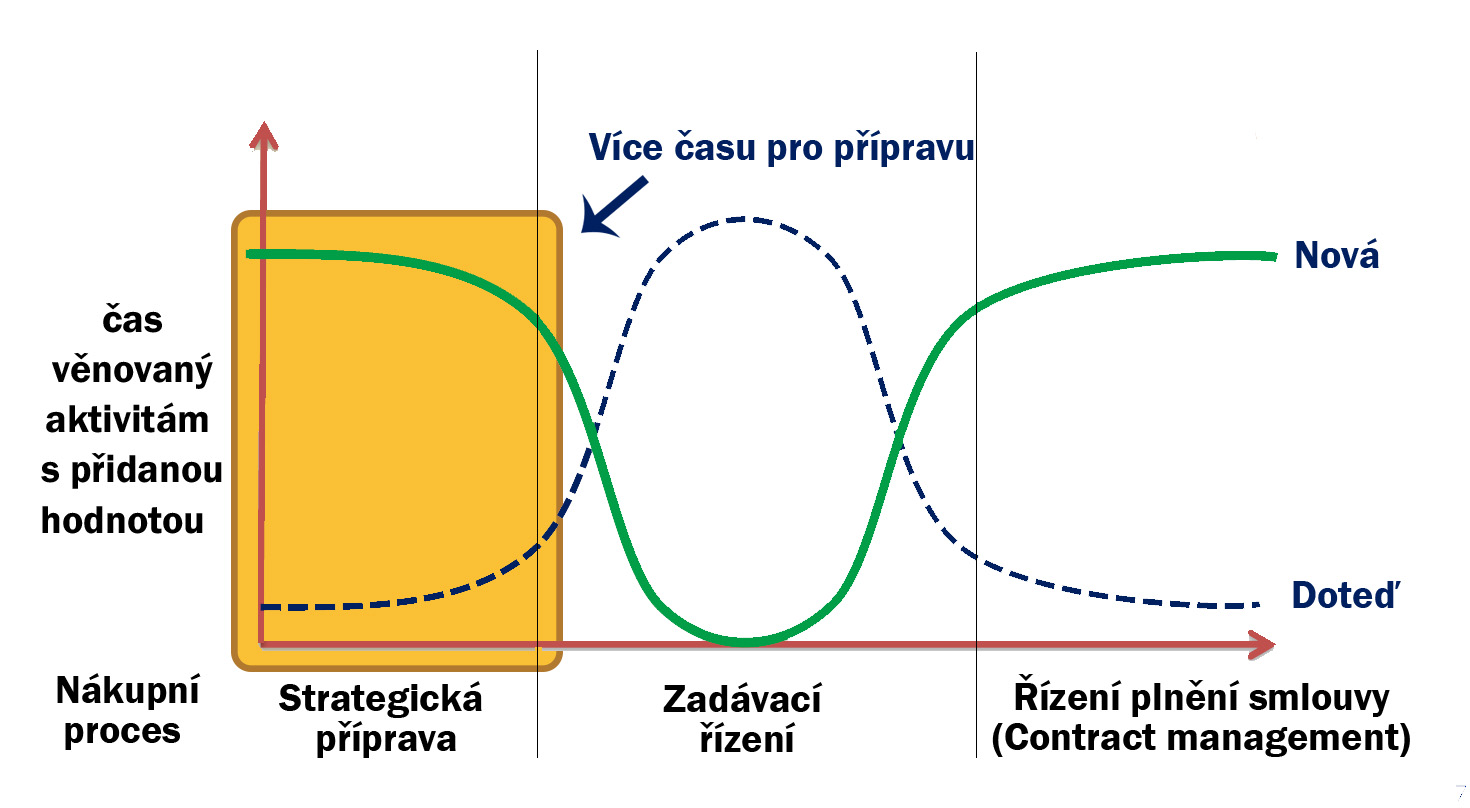 Jaké jsou možnosti, čím začít?
… nebát se, přemýšlet, komunikovat …
?
Strategická příprava
Jaké jsou potřeby?
Kdo jsou zúčastněné osoby dotčené zakázkou/projektem?
Jak vypadá trh? Co nabízí? Jaké mám postavení? 
Jak budu zakázku zadávat?
Jednotlivé zadání, rámcová dohoda, dynamický nákupní systém
Samostatné zadání, sdružené zadávání, centrální zadávání
Rozdělení na části – funkčně, regionálně? 
Je předmět běžně dostupný nebo je potřeba jej připravit „na míru“? Připadá v úvahu uvažovat o inovacích?
Potřeba vs. Předmět veřejné zakázky
?
Je to, co potřebuji, skutečně tím, co zadávám? 
Existují alternativní řešení? 
Chci získat to nejlevnější, to nejnutnější, nebo to, co potřebuji? 

Zadavatel specifikuje předmět veřejné zakázky tak, aby obdržel porovnatelné nabídky. 
Jaký je nutný rozsah vymezení předmětu zakázky?
Předběžné tržní konzultace
Komunikace s trhem – zdroj poznatků i inspirace
Příprava dodavatelů na soutěž 
Možnost individuálních konzultací i setkání s dodavateli 
Prezentace záměrů, představ i zamýšlených zakázek


Tip: Public Procurement - Guidance for Practitioners (2018)       CZ: Pokyny k zadávání veřejných zakázek určené aplikujícím       odborníkům)
Odpovědné veřejné zadávání
Chci využít nákupní příležitosti k prospěchu společnosti v oblasti, která se netýká přímo mého nákupu? 
Zelené-, společensky odpovědné-, fair trade, eko-, bio-, udržitelné-, uhlíková stopa …

Tip:
ISO 20400:2017 Sustainable procurement
www.sovz.cz
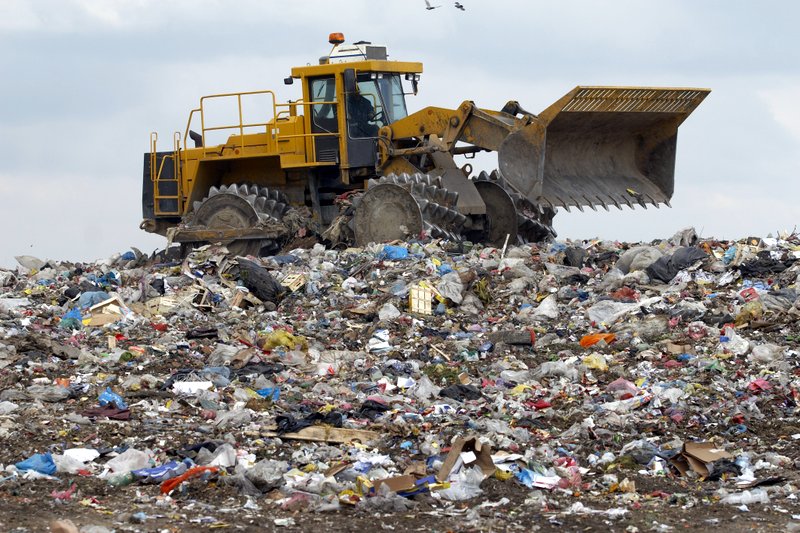 Hodnocení MEAT
MEAT = most economically advantageous tender
Multikriteriální hodnocení ekonomicky nejvhodnější nabídky
Náklady životního cyklu výrobku
Kvalitativní stránka výrobku s ohledem na jeho užitnou hodnotu, 
Přidaná hodnota a související náklady/úspory 
Testování vzorků
…
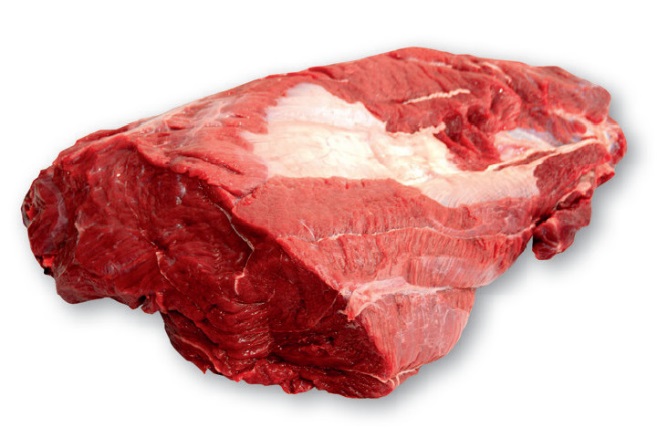 Best value approach
Ucelená metoda kvalitativního hodnocení
Hodnocení odborné úrovně, opatření ke zmírnění rizik zadavatele, přidaná hodnota, kvalita projektového manažera a cena
Důraz na vymezení potřeb a cílů
Relativně obecné zadání, relativně obecná nabídka, detaily řešeny před podpisem smlouvy s vybraným uchazečem na základě zadávací dokumentace a nabídky
Dodavatel není motivován k „podseknutí“své nabídkové ceny
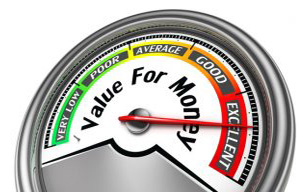 Best value approach - proces
Otevřené řízení
Nabídka: 
3x2 A4 strukturovaných informací – „dominantní informace“ 
anonymizovaná forma sdělení
dvouobálková metoda – bez znalosti ceny jsou posuzována kvalitativní kritéria
Fáze ověření 
vybraný uchazeč dokládá veškerá tvrzení detailními informacemi
před podpisem smlouvy začíná projektové řízení v přípravné fázi projektu.
Best value – dominantní informace
informace, která je ověřitelná a prokazuje splnění relevantního předpokladu nebo vybavenost a zkušenost v číselně, či jinak vyjádřitelných hodnotách
důkazy a jiné skutečnosti
prokazují pravdivost, správnost, přesnost a relevantnost údajů uvedených dodavatelem
ověřovány v ověřovací fázi
Dominantní informace – příklad č. 1
Závazek
Vzhledem k využití našich nejmodernějších procesů zaručujeme velmi rychlou odezvu v případě dotazů.
Odůvodnění
Máme mnohaleté zkušenosti a vysokou spokojenost zákazníků. Naše řešení využívá supermoderní SW a je plně automatizované. V rámci produktu nabízíme přímou linku na naše zkušené projektové manažery, kteří jsou neustále k dispozici a kteří se s klientem neprodleně spojí, aby vyřešili jeho požadavky tím nejlepším způsobem.
Dominantní informace – příklad č. 1
Závazek
Vzhledem k využití našich nejmodernějších procesů zaručujeme velmi rychlou odezvu v případě dotazů.
Odůvodnění
Máme mnohaleté zkušenosti a vysokou spokojenost zákazníků. Naše řešení využívá supermoderní SW a je plně automatizované. V rámci produktu nabízíme přímou linku na naše zkušené projektové manažery, kteří jsou neustále k dispozici a kteří se s klientem neprodleně spojí, aby vyřešili jeho požadavky tím nejlepším způsobem.
Dominantní informace – příklad č. 2
Závazek
Během 3 měsíců poskytneme řešení, které odpovídá technické specifikaci na 100 %, což odpovídá cíli zadavatele na „co nejrychlejší řešení“.
Odůvodnění
Řešení, které implementujeme do Vašeho podniku, je plně automatizované. Tento produkt byl v posledních letech použit u 10 společností. U všech těchto 10 klientů vyhovovalo řešení technické specifikaci na 100 % a bylo implementováno do 3 měsíců od podpisu smlouvy.
Dominantní informace – příklad č. 2
Závazek
Během 3 měsíců poskytneme řešení, které odpovídá technické specifikaci na 100 %, což odpovídá cíli zadavatele na „co nejrychlejší řešení“.
Odůvodnění
Řešení, které implementujeme do Vašeho podniku, je plně automatizované. Tento produkt byl v posledních letech použit u 10 společností. U všech těchto 10 klientů vyhovovalo řešení technické specifikaci na 100 % a bylo implementováno do 3 měsíců od podpisu smlouvy.
Dominantní informace – příklad č. 3
Závazek
Náš poddodavatel realizoval 10 projektů na úpravy hrází, které byly hodnocené jako velmi kvalitní. Minimální úroveň hodnocení těchto projektů přitom byla 8 z 10, což odpovídá cíli zadavatele, kterým je poskytnutí „kvalitního díla.“
Odůvodnění
Kvalita plnění našeho poddodavatele, kterého využijeme k realizaci této VZ, byla hodnocena u posledních 2 projektů průměrně 8,5 body z 10. Během těchto projektů bylo v posledních 12 měsících realizováno celkem 24 úprav hrází pro zadavatele (Správu povodí).
Dominantní informace – příklad č. 3
Závazek
Náš poddodavatel realizoval 10 projektů na úpravy hrází, které byly hodnocené jako velmi kvalitní. Minimální úroveň hodnocení těchto projektů přitom byla 8 z 10, což odpovídá cíli zadavatele, kterým je poskytnutí „kvalitního díla.“
Odůvodnění
Kvalita plnění našeho poddodavatele, kterého využijeme k realizaci této VZ, byla hodnocena u posledních 2 projektů průměrně 8,5 body z 10. Během těchto projektů bylo v posledních 12 měsících realizováno celkem 24 úprav hrází pro zadavatele (Správu povodí).
Hodnoticí kritéria
Způsob hodnocení
10-8-6-1 (Odborná úroveň, pokročilé řešení)
10-8-6-4-2 (Rizika, Vlastnosti projektového manažera)

Možnost přepočítávání bodů na peníze – odečítání/přičítání k nabídkové ceně
Možnosti inspirace – Best Value Approach
Svět: 
Dean Kashiwagi
Best Value Group, Best Value Europe
ČR: 
SŽDC – pilotní projekty (spolupráce ARI)
Masarykova univerzita
Město Brno
Ministerstvo zemědělství (příprava, PTK)
Resumé
Komunikace s dodavateli – transparentně a efektivně
Hodnocení na cenu – jednoduché či riskantní?
Kvalitativní hodnocení – motivace dodatele? 
Best Value Approach – utopie či hudba budoucnosti?
Děkuji Vám za pozorné naslouchání
jiri.simon.kpy@gmail.com